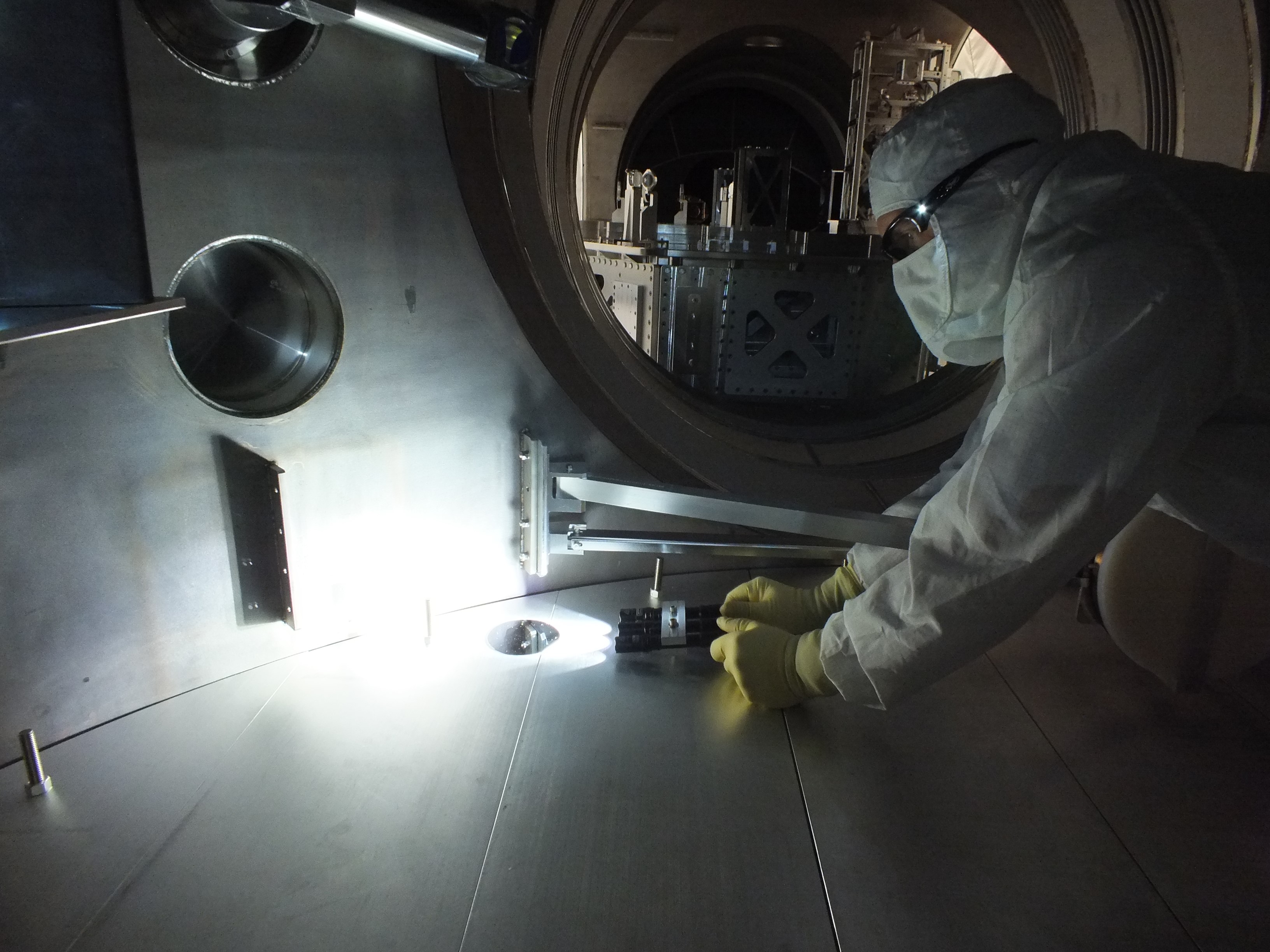 SUMMARY OF 4” WAFER DATA
Contamination Control Working Group
February 26, 2014
4” Wafer & 1” Optic Placement
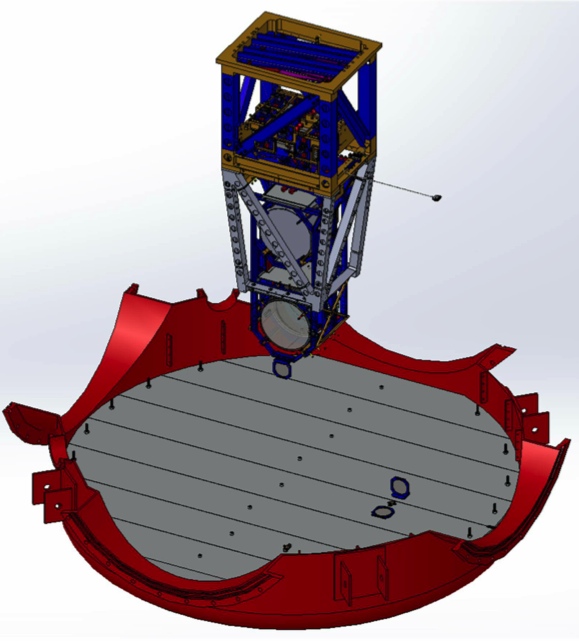 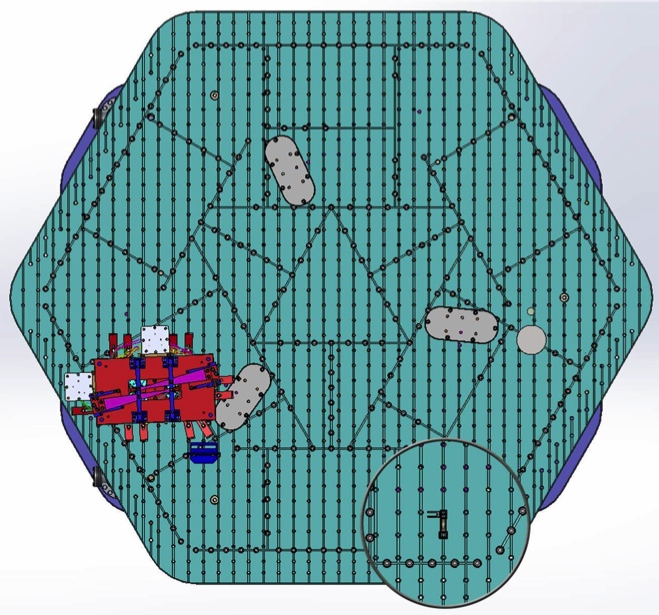 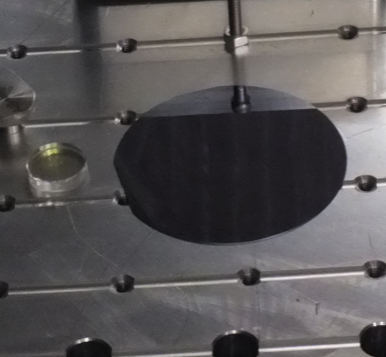 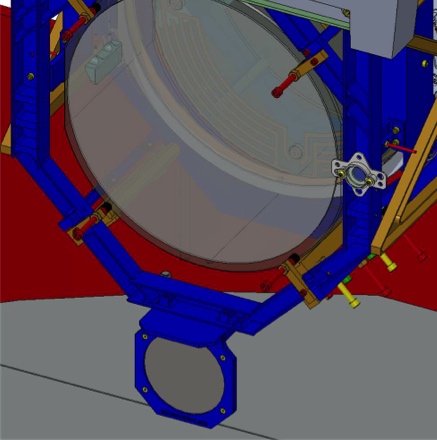 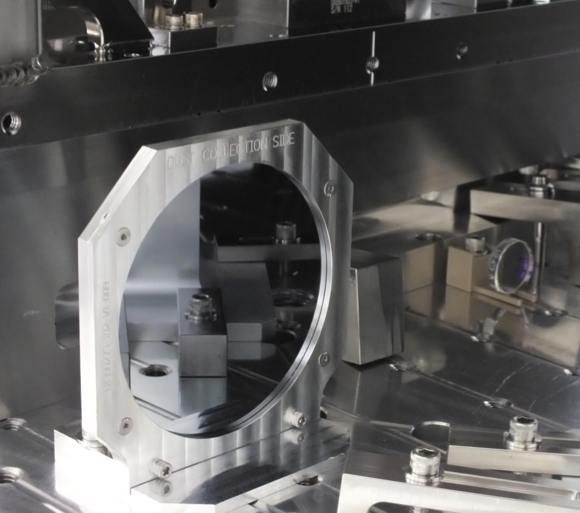 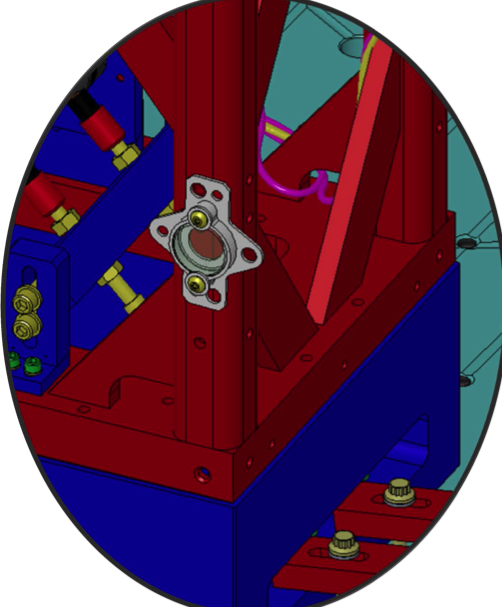 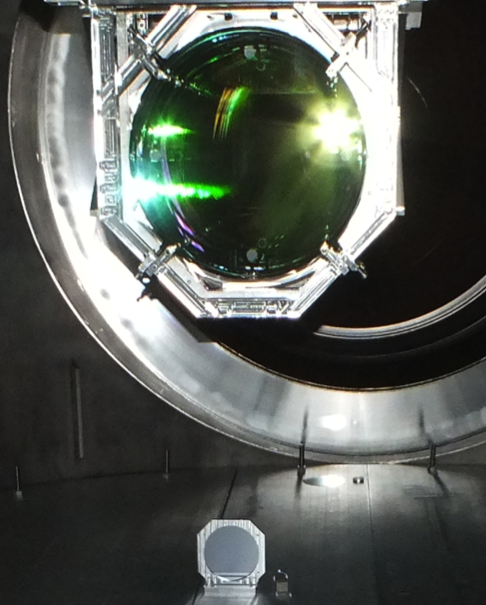 G1400142-v1
Advanced LIGO
2
Total Wafers Collected
G1400142-v1
Advanced LIGO
3
Total Wafers Collected
Need more samples for analysis.
G1400142-v1
Advanced LIGO
4
Analysis Progress
Counting microscope setup altered & upgraded.
Must re-scan older wafers.
Good start, there’s more work to do.
G1400142-v1
Advanced LIGO
5
LBSC1 PCLs
June – Sept 2013
1 cycle (pump down & vent)
No work
Sept – Nov 2013
1 cycle
*Work is unknown*
log vs log2 graph
Floor below ITMY (Vertical)
Floor below ITMY
+Y edge of chamber
Floor below ITMY (Vertical)
Goal for vertical surfaces
Goal for horizontal surfaces
502
166
344
200
G1400142-v1
Advanced LIGO
6
LBSC2 PCLs
Mar – June 2013
0 cycles
Heavy work & foot traffic
June – Sept 2013
1 cycle
No work
Sept – Nov 2013
1 cycle
*Work is unknown*
Floor below BS
Floor below BS (Vertical)
Floor below BS
Floor below BS (Vertical)
-Y edge of chamber
-Y edge of chamber
-Y edge of chamber
-Y edge of chamber
Floor below BS
Floor below BS (Vertical)
Floor below BS
Floor below BS (Vertical)
233
233
830
830
1,958
1,958
218
218
276
276
491
491
G1400142-v1
Advanced LIGO
7
LBSC3
June – Sept 2013
1 cycle 
No work
Sept – Nov 2013
1 cycle
*Work is unknown*
Floor below ITMX (Vertical)
Floor below ITMX
+X edge of chamber
Floor below ITMX (Vertical)
395
337
153
402
G1400142-v1
Advanced LIGO
8
WBSC Chambers
Feb – Oct 2013
1 cycle
Work in adjacent chambers
April – Oct 2013
1 cycle
Heavy work over wafer
Oct – Nov 2013
1 cycle
No work?
Need more samples to determine trends.
WBSC1 – Floor below ITMY
WBSC2 – Floor below baffle?
WBSC3 – Floor below ITMX
230
598
316
G1400142-v1
Advanced LIGO
9
LHAM2 History
First clean – basic wipe down.
Estimated ~ 1 hour.
1-1.5 hrs per chamber. Wiped all horizontal & vertical surfaces, top & inside of ISI, underneath support tubes, etc.
Pump down #1
(doors close)
Vent    (doors open)
Pump down #4
Vent
Big clean – multiple wipe downs over a 2 week period.
Pump down #2
Vent
Pump down #3
Vent
1 cycle
Light work 

(IO baffles installed)
1 cycle
No work
Med. work
Medium work

(PRM, ISS PD array, PR3 gluing)
1 cycle
Minimal work
1 cycle
Light work

(PR2/PR3 baffles)
1 cycle
Medium work

(PRM, ISS PD array, PR3 gluing)
G1400142-v1
Advanced LIGO
10
First clean – basic wipe down.
Estimated at 1 hour.
LHAM2
In front of MC1 & MC3
+X end of table, on mass
In front of PR3
In front of PR3
NW corner of table
In front of PR3
In front of PR3
Near PR3, N door (Vertical)
+X end of table, on mass
In front of PR3
In front of PR3
N side of table (Vertical)
+X end of table, on mass 
*not sealed
In front of PR3
In front of PR3
192
105
218
218
424
293
322
188*
218
268
268
817
817
280
280
G1400142-v1
Advanced LIGO
11
LHAM2 Story
Pump down #1
(doors closed)
Vent    (doors open)
Pump down #4
Vent
Pump down #2
Vent
Pump down #3
Vent
1 cycle
Light work 

322
1 cycle
No work

293
Med. Work

188*
Medium work

218 - 268
1 cycle
Minimal work

105
1 cycle
Light work

192 - 218
1 cycle
Medium work

280 - 817
G1400142-v1
Advanced LIGO
12
Summary
Cleaning as you go works!
Refer to LIGO-G1301249

Upcoming…
Compiling WHAM data
1” optic counts & damage plan
Trips to LHO to continue CC support
Opportunity for another round of data when ITM’s open in April at LHO
G1400142-v1
Advanced LIGO
13
Relevant Documents
LIGO-F1200021 Advanced LIGO Particulate Sample Form (updated)

LIGO-T1300014 Aligo, BSC Flooring + HAM ISI, Witness Sample Placement Guidelines

LIGO-E1201096 Contamination Sample Handling – How to receive, use, send, buy, and store samples
G1400142-v1
Advanced LIGO
14